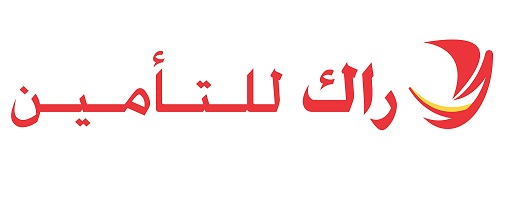 24 أكتوبر 2019
المساهمين الرئيسين
1